PHY 341/641 
Thermodynamics and Statistical Physics

Lecture 28

Chemical potentials and phase equilibria (Chapter 7 in STP)


Chemical reactions
Equilibrium constants
4/4/2012
PHY 341/641 Spring 2012 -- Lecture 28
1
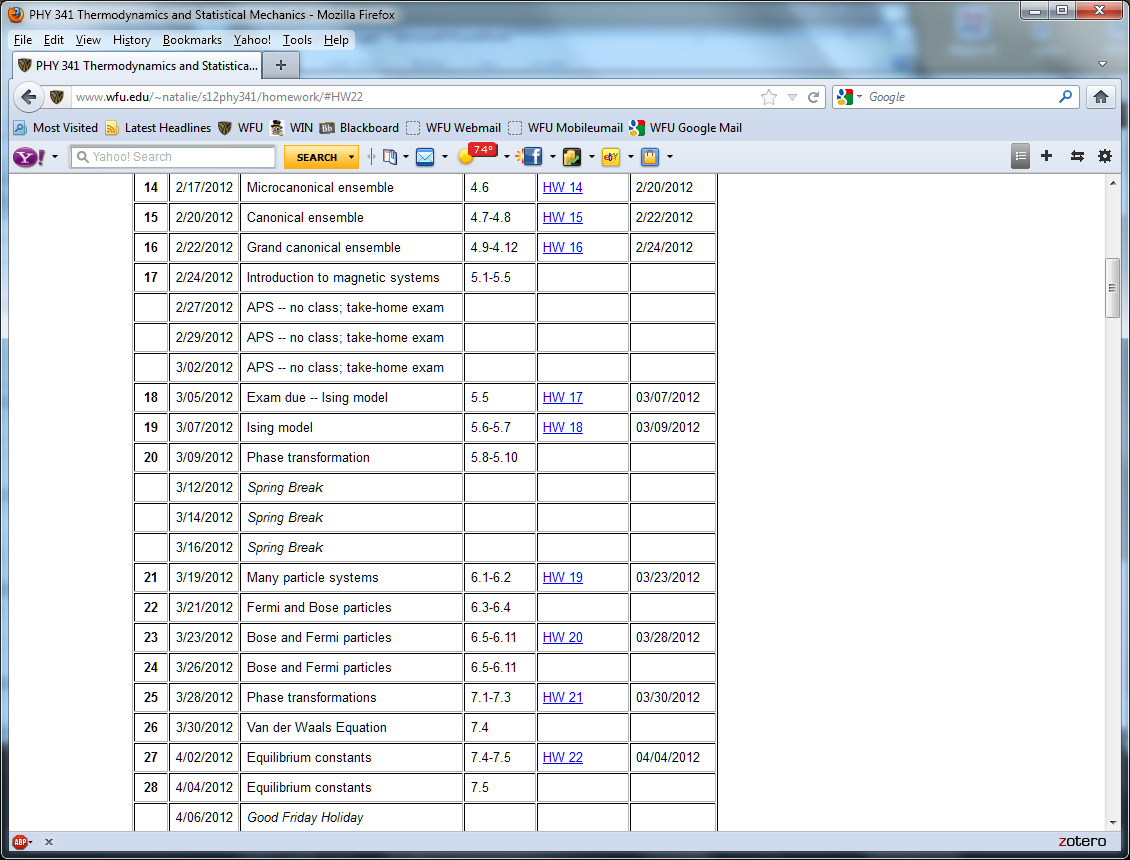 Second exam:   April  9-13
                  -- student presentations 4/30, 5/2 (need to pick topics)
4/4/2012
PHY 341/641 Spring 2012 -- Lecture 28
2
Extension of analysis of Gibbs Free energy to analyze chemical equilibria:
4/4/2012
PHY 341/641 Spring 2012 -- Lecture 28
3
Extension of analysis of Gibbs Free energy to analyze chemical equilibria  -- continued:
4/4/2012
PHY 341/641 Spring 2012 -- Lecture 28
4
Determination of the chemical potential
4/4/2012
PHY 341/641 Spring 2012 -- Lecture 28
5
Chemical potential – continued:
4/4/2012
PHY 341/641 Spring 2012 -- Lecture 28
6
Law of “mass action”
4/4/2012
PHY 341/641 Spring 2012 -- Lecture 28
7
4/4/2012
PHY 341/641 Spring 2012 -- Lecture 28
8
Other examples:
     Ionization of H atom
4/4/2012
PHY 341/641 Spring 2012 -- Lecture 28
9